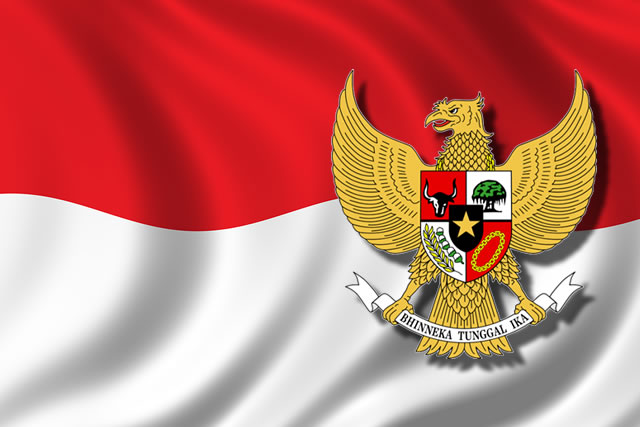 Иноднезия
Пятинская Марина 2 курс , 6.2416
Характеристика
Индоне́зия официальное название — Респу́блика Индоне́зия — государство в Юго-Восточной Азии. Население, по итогам переписи 2010 года, составляет более 237,5 миллионов человек (по оценочным данным на 2015 год — более 255 миллионов человек), территория — 1 919 440 км², по обоим этим показателям является крупнейшей страной региона.
 
Занимает четвёртое место в мире по численности населения и четырнадцатое по территории. Подразделяется на 34 административно-территориальные единицы, 32 из которых являются провинциямии 2 — особыми округами, приравненными по статусу к провинциям
История
Для всего мира Индонезия была открыта путешественником Марком Поло в 1292 году, освоение же архипелага началась гораздо позже - в 1511 году. Открытие архипелага оказалось очень полезным для европейцев, так как он находился на главных торговых морских путях. На протяжении многих  веков шли споры между крупнейшими морскими европейскими державами, кому достанется право на главные и крупные островные территории. 
В 16-ом веке португальцы в погоне за пряностями основали торговые поселения на Молуккских островах. Торговые государства появились на северном побережье Явы, на южном берегу Борнео, в районе Бантама на западе Явы, на южной оконечности п-ова Малакка (Джохор) и в области Аче.
В 19-ом веке наряду с  малайским языком для обсуждения деловых переговоров стал использоваться и португальский язык. Впоследствии, немало португальских слов вошло в индонезийский словарь, служивших для обозначения предметов, которые были привезены португальцами или использовались ими в быту. Элементы португальской культуры так же укоренились на островах, некоторые обряды и танцы до сих пор популярны в восточной части архипелага. Тем удивительнее то, что христианство абсолютно не прижилось в Индонезии.
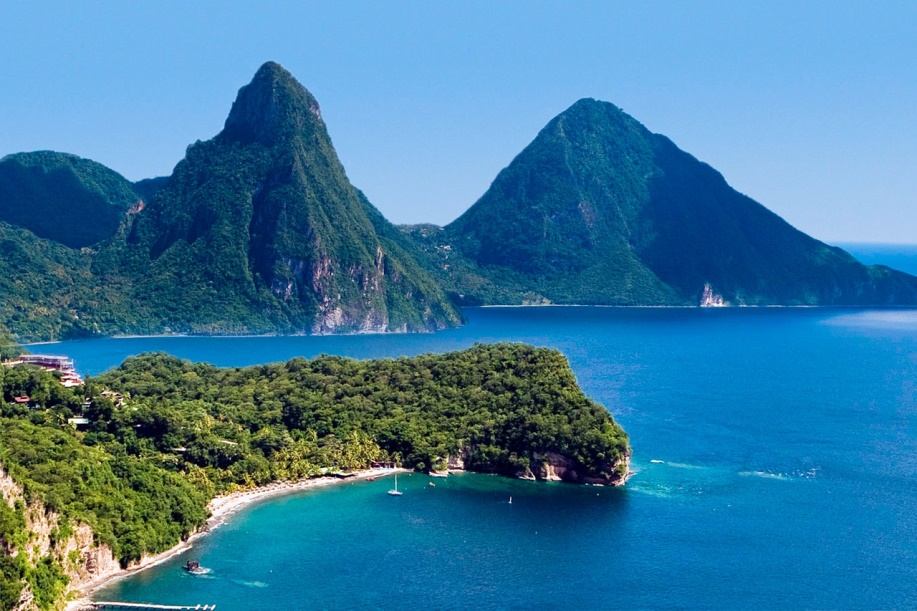 К концу 16-го века на индонезийском архипелаге стали обосновываться голландцы. Они с незначительными усилиями вытеснили португальцев с Молуккских островов. Англичан же удалось свергнуть только после кровопролитных столкновений. 
В начале 20-го века практически все индонезийские острова перешли Нидерландам. Исключение стали Новая Гвинея, западная часть которой (именуемая ныне Ириан-Джая) была взята голландцами под контроль в период с 1919 по 1928, а также принадлежавший португальцам Восточный Тимор.
В начале 20-го столетия на архипелаге возникло националистическое движение, которое стало принимать три основных формы: исламское движение (предавали особое значение мусульманской культуре и исламскому закону), коммунистическое (стремились к социальной революции) и нерелигиозное движение (ставили целью создание независимого индонезийского государства).
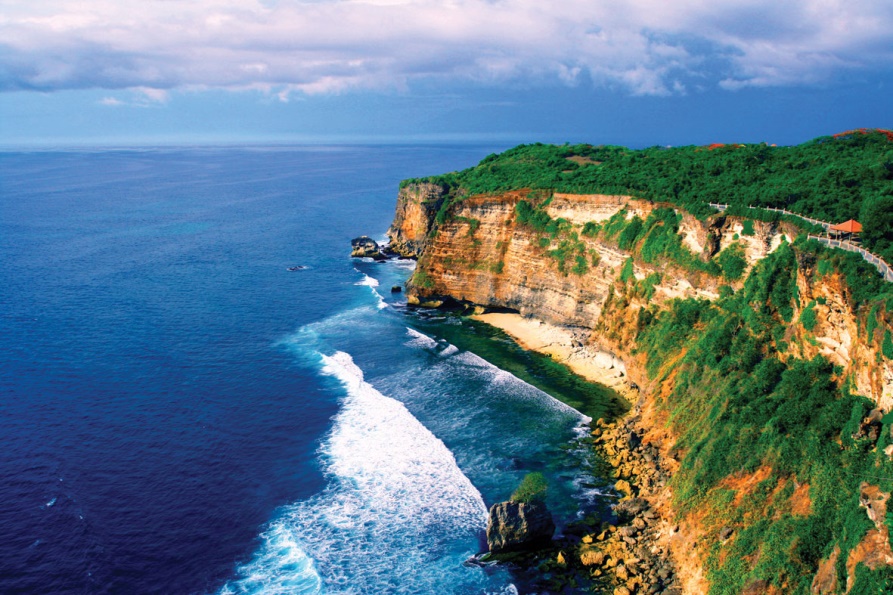 Географическое положение
Территория Индонезии составляет 1 919 440 км² (14-е место по площади среди стран мира и первое среди стран Юго-Восточной Азии). Расположенная по обеим сторонам экватора на островах Малайского архипелага и западной части острова Новая Гвинея и омываемая водами Тихого и Индийского океанов, она является крупнейшим островным государством мира. В состав страны входит не менее 17 508 островов, из которых около 6000 обитаемы, площадь подконтрольной морской акватории (внутреннее море, территориальные и архипелажные воды, исключительная экономическая зона) составляет 7,9 млн км². Значительная часть островов относится к Зондски, которые в свою очередь подразделяются на Большие Зондские и Малые Зондские острова. К Большим Зондским относятся самые крупные острова Индонезии — Ява, Суматра, Сулавеси и Калимантан (на последнем, помимо индонезийской территории, находятся часть территории Малайзии и государство Бруней-Даруссалам)
Индонезия имеет сухопутную границу с Малайзией (на острове Калимантан), Папуа-Новой Гвинеей (на острове Новая Гвинея) и Восточным Тимором (на острове Тимор). При этом граница с последним имеется на двух различных участках: с основной территорией этой страны в центральной части острова Тимор и с восточнотиморским эксклавом Окуси-Амбено, окружённым территорией индонезийской провинции Восточные Малые Зондские острова, Морские границы имеются с упомянутыми странами, а также с Сингапуром, Филиппинами, Австралией и Индией
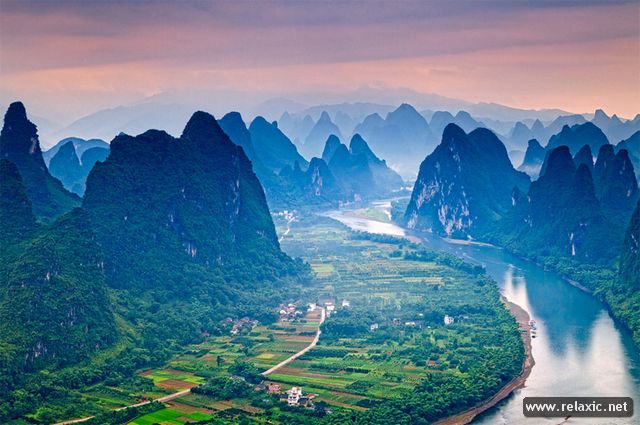 Рельеф
Тоба — крупнейшее озеро Индонезии
Внутренние районы всех крупных островов являются гористыми: для Явы и Суматры характерны прямолинейные сплошные горные хребты практически по всей длине острова, для Сулавеси и индонезийских территорий Калимантана и Новой Гвинеи — более сложные конфигурации горных систем. Самая высокая вершина Индонезии (она же — самая высокая вершина Океании) — гора Пунчак-Джая(4884 м), расположенная в западной части Новой Гвинеи. Наибольшие по площади равнинные территории имеются на Калимантане
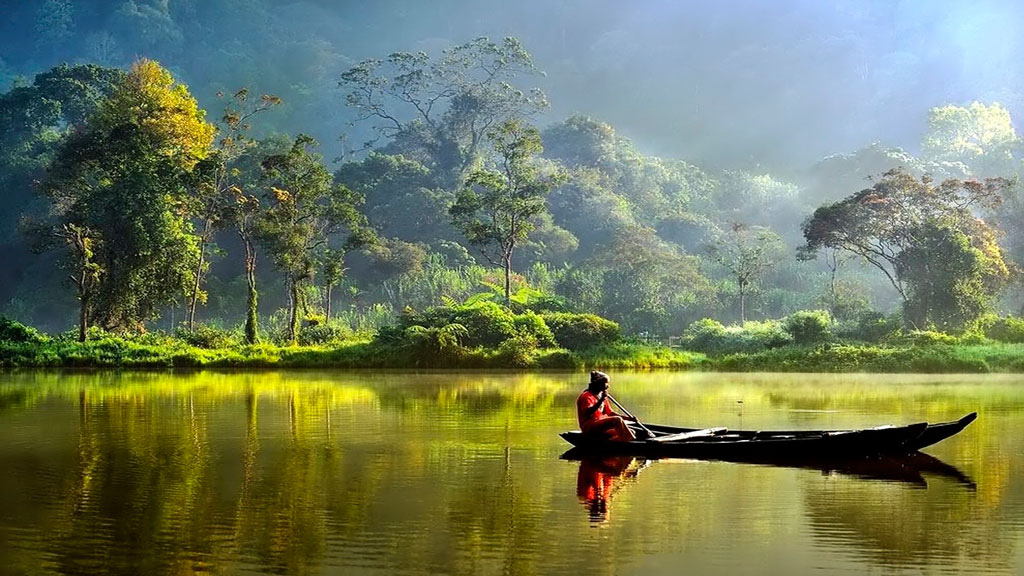 Климат
Климат на большей части территории Индонезии экваториальный, влажный, в отдельных регионах имеет признаки субэкваториального. В равнинных областях среднемесячный температурный показатель составляет около 26°С, при этом его сезонные колебания весьма незначительны — не более 3°С. В горах при естественном понижении температуры по мере возрастания высоты над уровнем моря (порядка 1°С на 100 м) сохраняется столь же небольшая амплитуда средних месячных температур, на высотах более 1500 м случаются заморозки.
Уровень влажности весьма высок, в среднем порядка 80 %. Годовой объём осадков колеблется от 1800 мм до 3200 мм в равнинных областях, в некоторых горных районах достигает 6100 мм. При этом для большей части территории характерно более или менее выраженное чередование двух сезонов — дождливого (с ноября — декабря по март — апрель) и сухого (с апреля — мая по октябрь — ноябрь) — связанное со сменой экваториальных муссонов. Во время сухого осадки либо отсутствуют, либо выпадают в заметно меньшем количестве. Дожди часто имеют ливневый характер и обычно сопровождаются грозами
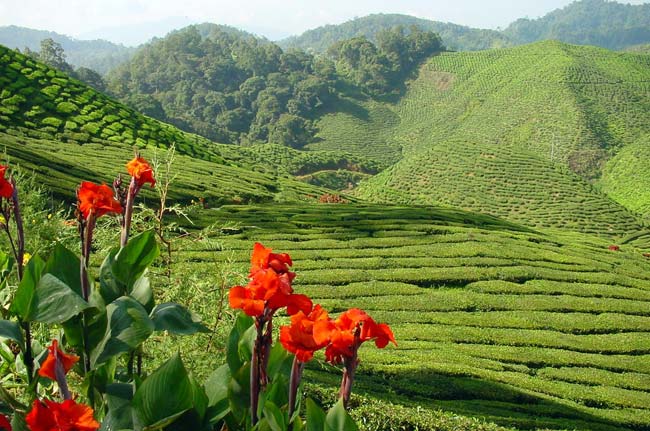 Население
яванцы - 42%; суданцы %; малайцы - 4,1%; китайцы 4%; мадурцы - 3,3%; батика - 3%; бугисы - 2,9%; минангкабау - 2,7%. Население На территории страны проживают более 300 различных этнических групп. 

Яванцы, представители крупнейшего народа Индонезии, в национальной одежде 

Религия По данным переписи 2000 года Около 86,1 % населения страны являются мусульманами, 5,7 % протестантами, 3 % католиками, 1,8 % индуистами, 3,4 % буддистами и приверженцами других религий. Большинство индуистов проживают на острове Бали. Большинство буддистов лица китайского происхождения. Приношения в индуистский храм, остров Бали
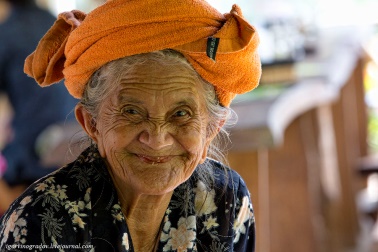 Растительность
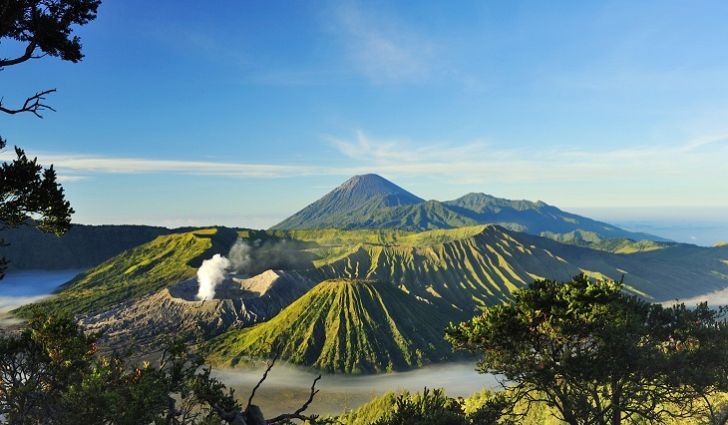 В начале XXI века количество растительных видов, встречающихся в Индонезии, оценивалось примерно в 28 тысяч. Не менее 60 % площади страны покрыто влажными вечнозелёными экваториальными лесами, при этом наиболее лесистыми являются индонезийские территории Калимантана и Новой Гвинеи, а наименьшие площади в относительном измерении леса́ занимают на Яве].
Экваториальные леса характерны как для равнинной, так и для горной местности. До высоты примерно 1500 м над уровнем моря, основными видами растительности в них являются фикусы, различные диптерокарповые, алтингиевые, панданусы, пальмовые, древесные папоротники, бамбуковые. На высотах до 2500—3000 м распространены горно-тропические леса с преобладанием вечнозелёных широколиственных и хвойных пород, ещё выше — нагорное криволесье, кустарники и различные травы. В низменных прибрежных районах (на Калимантане, Новой Гвинее и, в меньшей степени, на Суматре) широко распространены мангровые заросли. На островах в юго-восточной части страны имеются также листопадные тропические леса и саванны, которые нередко образуются после сведения лесов. Площадь лесов уменьшается под воздействием хозяйственной деятельности человека — наиболее высокими темпами этот процесс идёт на Яве и Суматре
Достопримечательности Храм Танах Лот
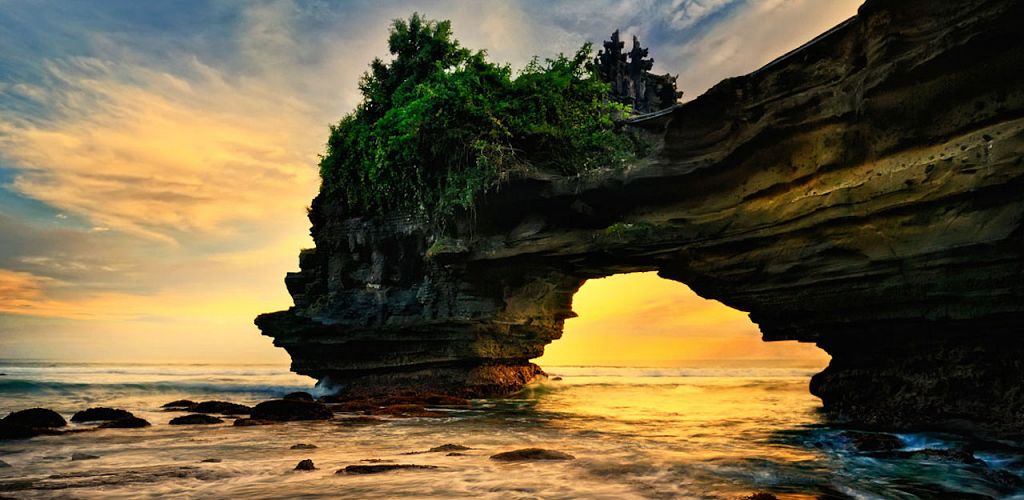 Танах-Лот — это горы и храм в Бали. Все это можно найти у берегов острова. Сюда приходят не только паломники, но и простые туристы — поглазеть на экзотику и природу. Танах-Лот можно часто увидеть на открытках и фотографиях, которые путешественники привозят домой.
«Земля в море» — так переводится название храма. Он находится в небезопасном месте, на отвесной скале. Эту скалу много веков точил океан, вот и получилась такая каменная загогулина.
Говорят, что храм построил священник Нирарт в 15 веке. Он как-то гулял по берегу и увидел красивую скалу. Поселился там и приказал своим помощникам приносить сюда еду. Когда Нирарт почувствовал, что это место святое, он отдал приказ о строительстве храма.
Танах входит в число семи морских храмов, расположенных на побережье Бали. Строения установлены так, чтобы можно было видеть следующий. Для развития религии на острове эти храмы сыграли большую роль.
Бали-Барат
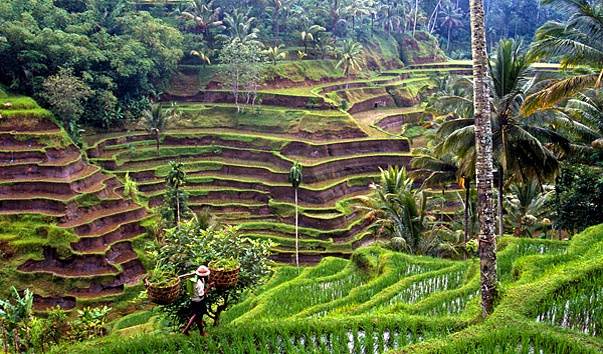 Этот парк — неофициальный филиал рая на земле. Не исключено, что кто-то из балийцев вернулся-таки с того света и по памяти воссоздал на Земле кусочек чудесного мира.
Парк находится на западной стороне острова. Это своеобразное смешение лесов мангрового дерева, муссона и тропиков. Зеленый цвет везде. Под ногами, слева, справа, над головой — все в зелени. Как будто кто-то разлил бриллиантовую жидкость.
Леса окружены песчаными пляжами, вода кристально чистая. Пить нельзя, но наверняка во многих городах в кранах течет вода похуже, чем в Бали-Барате. Балийцы заботятся о национальном парке, следят за его обитателями. Им есть чем похвастаться. Животный мир парка — это 200 видов животных. Например, здесь можно встретить черных обезьян, оленей, летучих лисиц, морских черепах, индийских кукушей.
Пытливые туристы любят исследовать рифы, выступившие из воды. Так вот он преподносит забавные сюрпризы в виде морских коньков и огурцов, выталкивает крабов и выдает несметное количество ракушек.
В парке можно находиться только в светлое время суток — ночевать здесь нельзя.
Каримунджава
Этот морской национальный парк находится на архипелаге Каримунджава, что на 80 км севернее центральной Явы. Архипелаг состоит из 27 островов, куда не так просто добраться и где, соответственно, почти не встречаются праздные туристы.
 Это излюбленное место сёрферов, дайверов и зажиточных индонезийцев: архипелаг изобилует песчаными пляжами, нетронутыми коралловыми рифами, зрелищными пешими маршрутами в холмах. Ещё во времена голландской колонизации архипелаг манил исследователей-биологов и ботаников. Здесь можно наблюдать пять типов экосистем. В их числе коралловые рифы с удивительным разнообразием живности (более 240 видов разноцветных рыб), 300 га мангровых лесов (более 30 видов мангров), тропические леса, где растёт овеянное традиционными мифами дерево-эндемик девадару.
Сегодня весь архипелаг объявлен национальным парком, одним из шести в стране. Самые крупные острова — соседние Каримунджава и Кемуджан, соединённые коротким мостом, а также Менджанган-Бесар и Менджанган-Кечил. 
Острова покрыты невысокими холмами, а у берегов водятся черепахи, акулы и множество морских животных. Главное и по сути единственное крупное поселение архипефлага расположено на юго-западном берегу острова Каримунджава. Многие из небольших островков архипелага необитаемы.
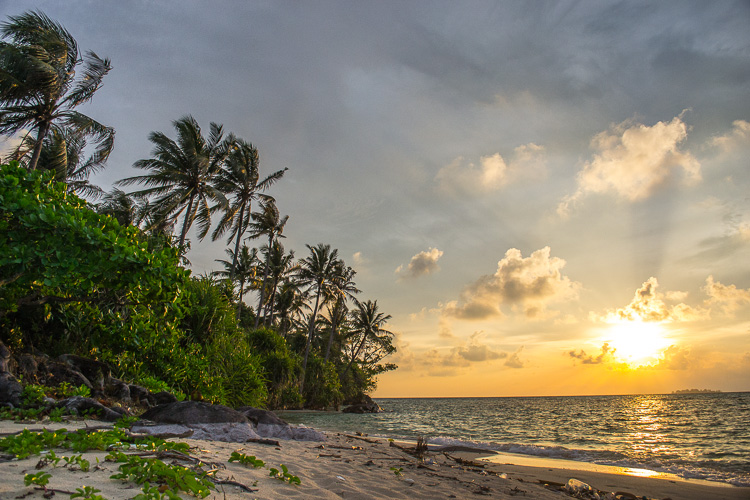 Прамбанан
Памятник средневекового искусства, удивительный по красоте и изящности храмовый комплекс на экзотическом острове Ява, что в Индонезии, Прамбанан не случайно считают лучшей достопримечательностью страны. Он датируется 10 веком, хотя точную дату величественной постройки не могут определить уже много лет, и посвящен сразу трем индийским божествам — Шиве, Вишну и Брахме.
С 1991 г. буддийские и индуистские святилища Прамбанана включены в список Всемирного наследия ЮНЕСКО.
Крупнейший в Индонезии комплекс религиозных построек, Прамбанан включает более двух сотен храмов, большая часть которых, увы, пребывает в состоянии руин и развалин — а все из-за сильных землетрясений и извержений вулканов. Однако здесь и в наши дни есть что посмотреть: в первой половине 20 века подпирающие небосвод шпили индуистских и буддийских святилищ отреставрировали голландские ученые. «Кульминацией» всего комплекса можно назвать три храма, что возвышаются над центром верхней концентрической платформы в центре Прамбанана — местные называют их «Лара Джонгранг», что в переводе с языка жителей острова Ява означает «Стройная дева».
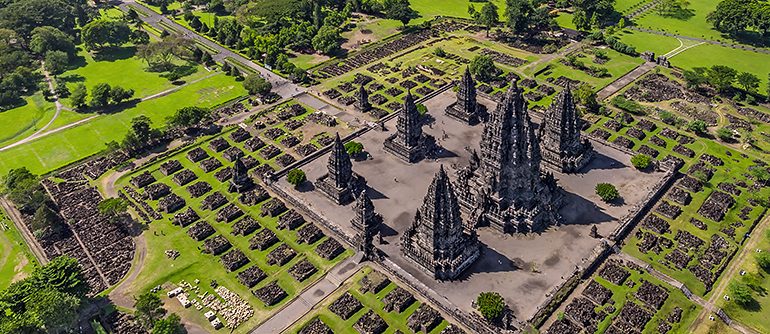 ВИДЫ ТУРИЗМА
ПЛЯЖНЫЙ ОТДЫХСамым популярным местом отдыха на архипелаге является остров Бали. Многие туристы, при заказе тура, даже думают, что Бали это островная страна, но никак не Индонезия. Здесь находятся шикарные курорты, а каждую лагуну окружают влажные тропические леса, поднимающиеся по склонам вулканов. Практически все пляжи острова муниципальные, но лежаки и зонтики выдаются бесплатно, так как, в основном, их прокат уже включен в стоимость проживания. Пляжи песчаные, на юго-востоке Бали песок вулканический, черный. Курорт Нуса-Дуа находится в 10 км к югу от аэропорта. Это элитный курорт с фешенебельными отелях, где практически нет местных жителей. , очень популярны небольшие острова Джили и острова Малуку.
Проблемой индонезийской прибрежной зоны являются довольно сильные приливы и отливы, которые отмечаются два раза в сутки, в отелях предоставляется информация о времени начала и окончания данного явления. Курорт Кута - относительно дешевый, он подходит для молодежного отдыха, здесь расположено множество баров и дискотек. Если вы собрались отдыхать всей семьей, то стоит отправиться на курорт Санур который находится на восточном побережье Бали Здесь достаточно спокойное море, а центр развлечений Taman Festival Park обязательно понравится детям.Для спокойного отдыха также подойдут остров Суматра, где все пляжи из темного вулканического песка, острове Ломбок
РАФТИНГОчень популярен рафтинг по горным рекам острова Бали и острова Калимантан, где, помимо сплава, вы насладитесь прекрасной природой джунглей. 

ВУЛКАНЫНа территории Индонезии расположено более 500 вулканов и 200 из них действующие. Самым известным вулканом считается Кракатау, который расположен в Зондском проливе между островами Суматра и Ява. В 1883 году, в результате его извержения, погибли десятки тысяч человек и был разрушен целый остров. Сейчас на его месте растет новый вулкан Анак Кракатау (дитя Кракатау), однако, к нему приближаться нельзя из-за постоянных извержений. Индонезийские вулканы - прекрасное место для треккинга (пеший поход). В районе горного курорта Бандунг на острове Ява находится живописный вулкан Тангкубан Прая, недалеко от Сурабая интересен вулкан Бромо. На острове Бали расположены действующий вулкан Агунг (3142 м), Кинтамини и Гунунг Батур (1717 м), в кратере которого находится озеро. Лучшие треккинговые районы острова Суматра - окрестности вулканов Гунунг Синабунг и Гунунг Сибаяк. Также на этом острове можно увидеть самый большой кратер юго-восточной Азии - Тоба площадью 1775 кв. км.
ДАЙВИНГ Лучшие места для дайвинга расположены к северу от Джакарты (Палау Дамар, Палау Тикус, Палау Пари, Палау Путри, Палау Пеланги, Палау Перак, Палау Папа Тео), около пляжей острова Ломбок (Maвaн, Тампа и Maви), а также в прибрежных районах острова Бали. На Бали главный дайв-центр расположен в районе курорта Санур, на южном побережье. Здесь же находится и подводный парк Бунакен, занимающий площадь 900 кв. км. На его территории можно увидеть около 50 видов кораллов, три вида морских черепах, необыкновенных морских звезд, морских коньков, разнообразных рыб. Видимость под водой превышает 10 м. Среди дайверов всего мира также широко известны коралловые рифы в районе Манадо на острове Сулавеси. 
СЕРФИНГ Прекрасным местом для серфинга является южное побережье острова Бали, а в особенности Кута-Бич, где волна не слишком высока. Известные места для серфинга - Граджаган на Яве и Ниас около Суматры.